ΟΠΤΙΚΕΣ ΙΝΕΣ
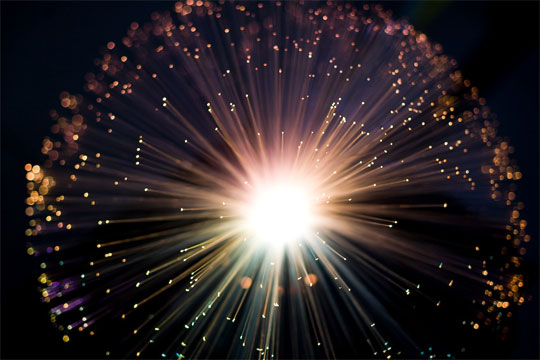 Τι είναι η οπτική ίνα;
Ίνα (γυάλινη ή πλαστική)

Μεταφορά φωτός
ΙΣΤΟΡΙΚΗ ΑΝΑΔΡΟΜΗ
1955 Ανακάλυψη οπτικής ίνας

1962 Ανακάλυψη laser ημιαγωγού =
         χαμηλής ισχύος, δεν προκαλεί βλάβη, βοηθάει δραστηριότητα κυττάρων

1965 Πρώτη χρήση οπτικής ίνας στις οπτικές τηλεπ/νίες
1977 Πρώτο σύστημα οπτικών τηλεπικοινωνιών (Σικάγο, Η.Π.Α.)

1980 Η Bell Τelephone Systems ανακοινώνει σχέδια για την   
         κατασκευή του ΤΑΤ‐8 (Του πρώτου διατλαντικού δικτύου).

1987 Επιδεικνύονται ενισχυτές ίνας ερβίου (EDFA)  = χρησιμοποιούνται 
            ιόντα    ερβίου Er+  τα οποία περνώντας μέσα από τον σωλήνα απελευθερώνουν φωτόνια 
            για ενίσχυση του σήματος
Πωσ λειτουργει;
Φως παραμένει στον πυρήνα λόγω της ανάκλασης
Σωλήνας = κυματοδηγός
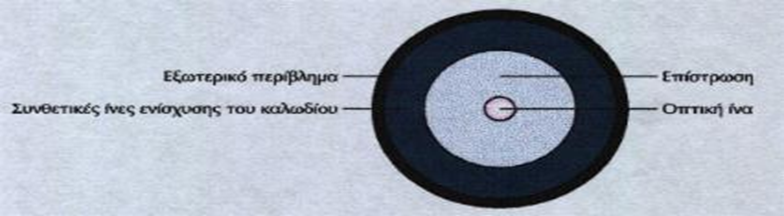 ΕΙΔΗ ΟΠΤΙΚΩΝ ΙΝΩΝ
Μονότροπες
Single-mode
Πολύτροπες
Multi-mode
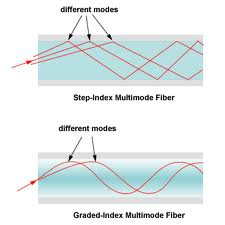 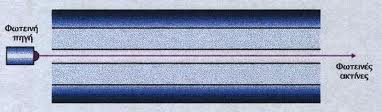 ΔΙΑΦΟΡΕΣ ΣΤΑ ΕΙΔΗ
Πολύτροπες
Μονότροπες
Σε επικοινωνίες με αποστάσεις πάνω από 550μέτρων
Πυρήνας με μεγαλύτερη διάμετρο

Χρήση σε θαλάσσιες συνδέσεις

Μεταφορά μεγάλου όγκου δεδομένων
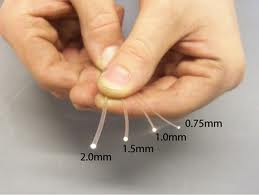 ΠΟΥ ΧΡΗΣΙΜΕΥΟΥΝ;
Δίκτυα επικοινωνιών
         (μεγάλες αποστάσεις)
Φωτισμό

Μεταφορά εικόνων

Αισθητήρων λέιζερ
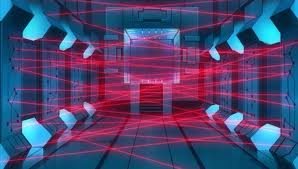 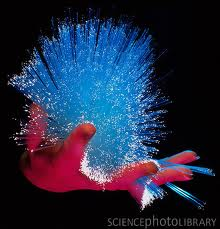 2ο γυμνασιο σπαρτησ
ΟΙ  ΜΑΘΗΤΕΣ
ΜΑΣΓΑΝΑ ΣΟΦΙΑ
ΜΗΝΟΓΙΑΝΝΗ ΖΑΦΕΙΡΙΑ
ΚΟΠΙΤΑΣ ΝΙΚΟΛΑΟΣ